ISLAM
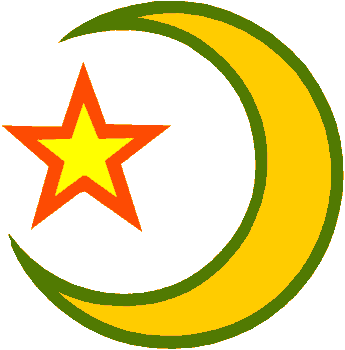 Birth of Islam
Muhammad   “Praised One”
Born in Mecca
Went to Desert to pray
Angel spoke to him
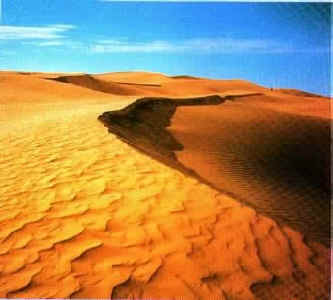 Islam Grows
Muhammad preaches to public
Only one God
God requires people to submit or obey
Islam Today……
Arabic word for Submission: Islam
Believers: Muslims
Holy Book of Islam: Quran
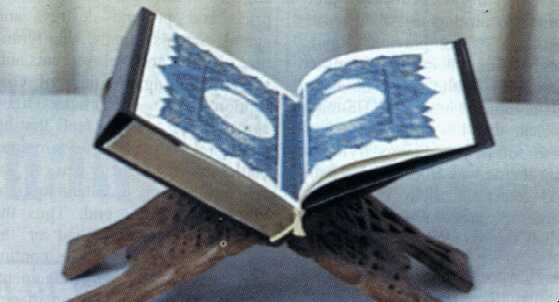 Quran
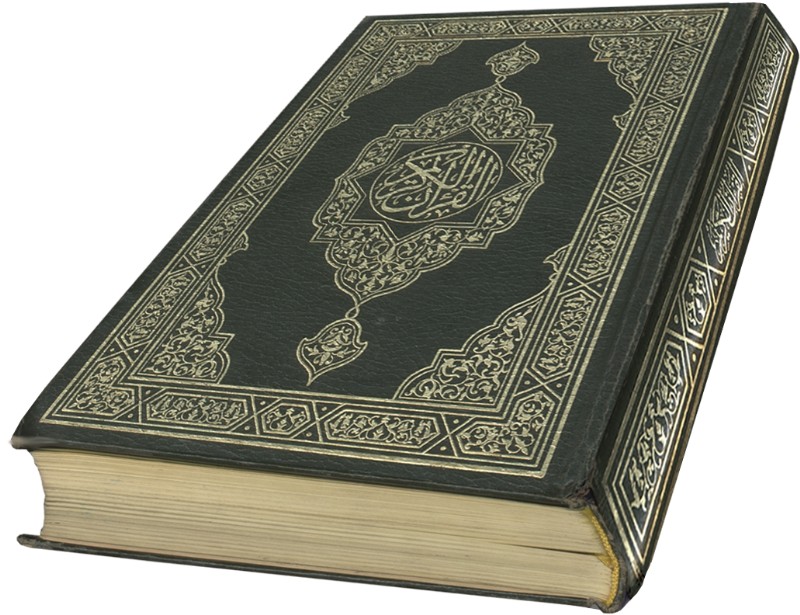 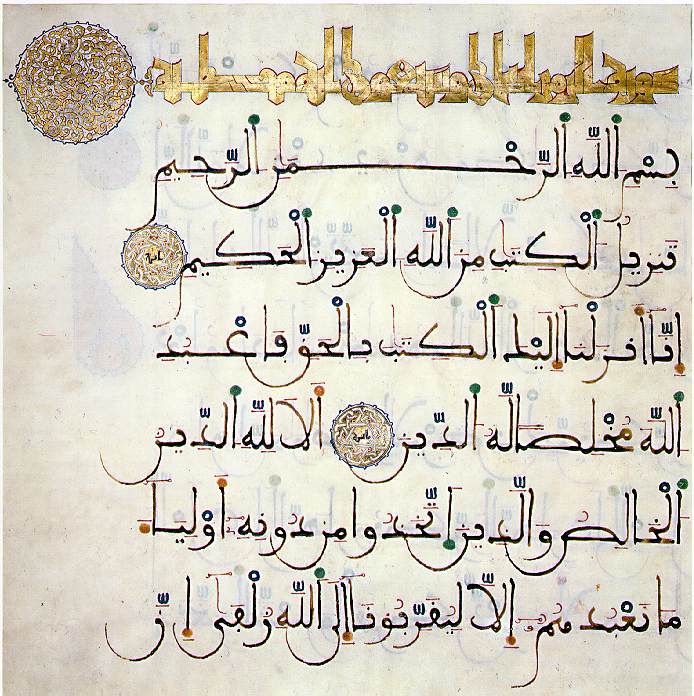 5 Pillars of Islam
“Shahada”
Profession of Faith.  
	There is no god but God and Muhammad is his prophet

Great Prophets: Abraham, Moses, and Jesus

**Different from Christianity?**
Second Pillar of Islam
“Salat”
**Five Daily prayers are generally offered in a group in a mosque
	-Face direction of Mecca
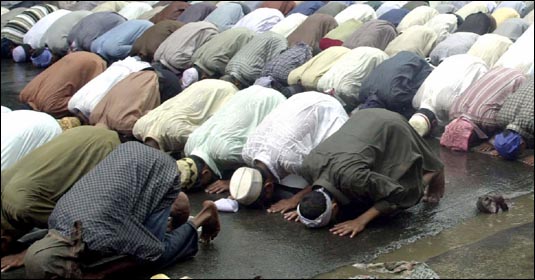 Mecca Picture Show
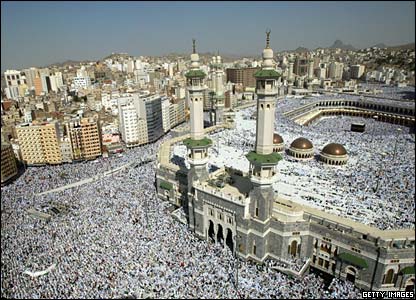 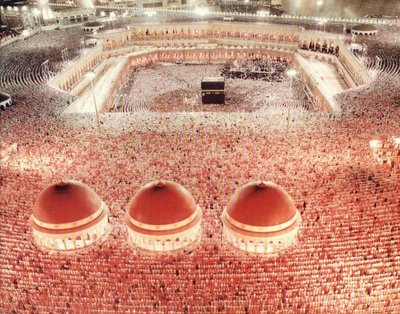 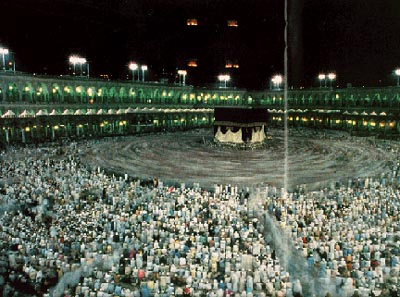 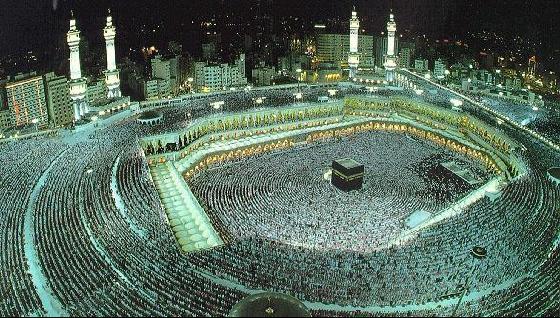 Ka’ba
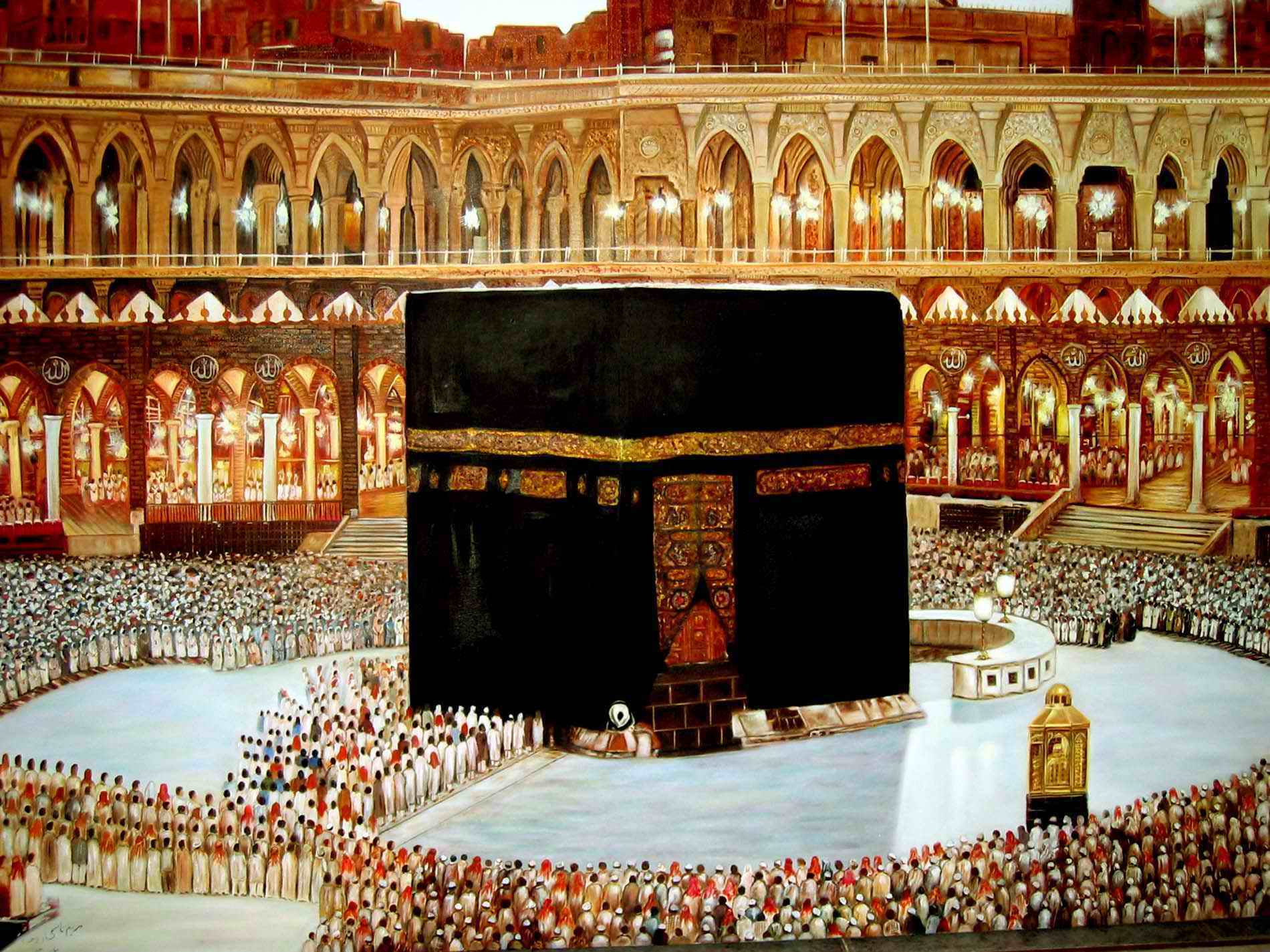 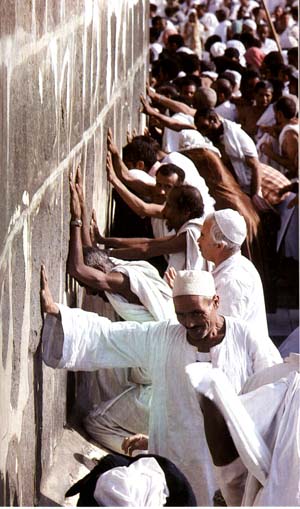 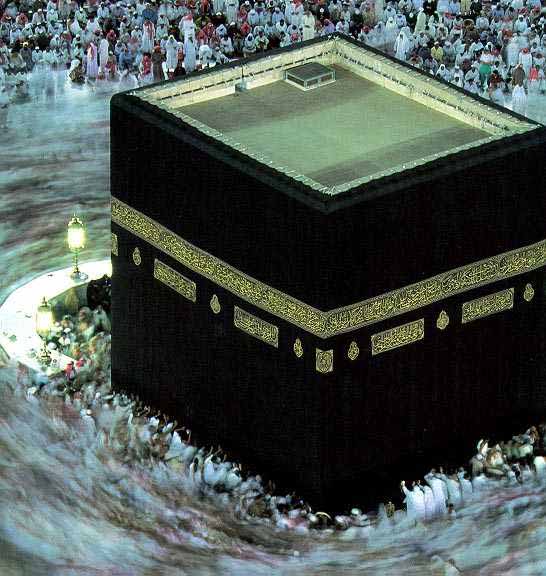 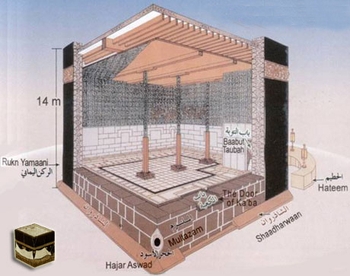 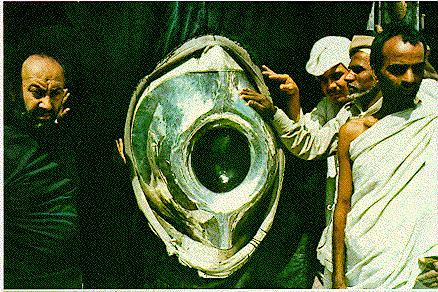 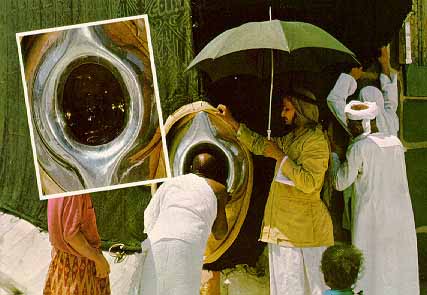 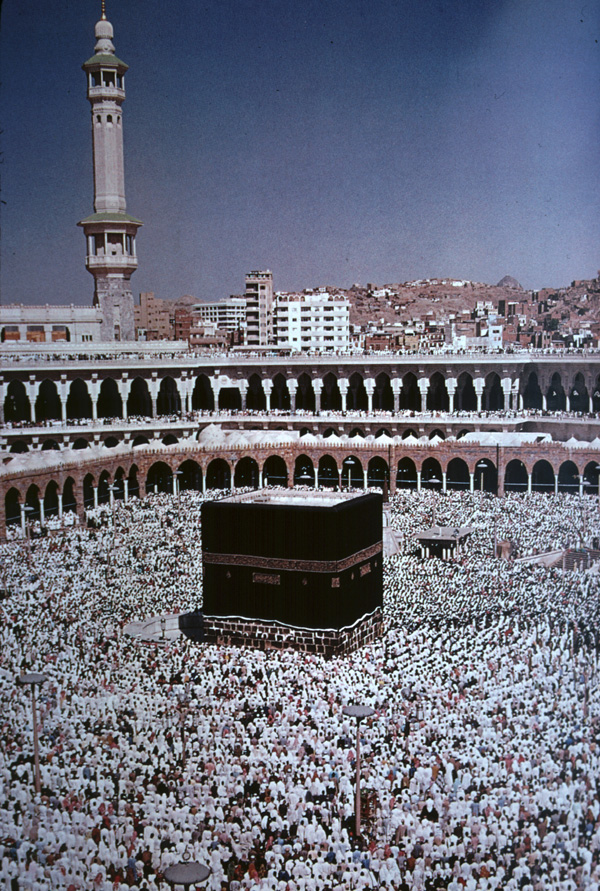 Third Pillar of Islam
“Sawn”
Give Charity to the poor.
	Unite the Community
Fourth Pillar of Islam
“Zakat”
Fast during 9th month of Muslim Calendar
	“Ramadan”
Daybreak to Sunset: eating/drinking forbidden
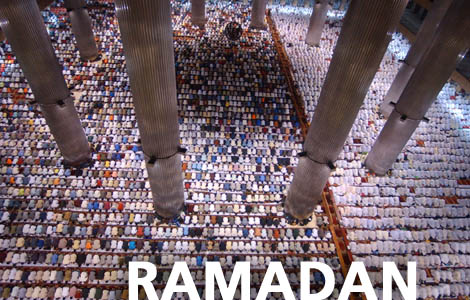 Fifth Pillar of Islam
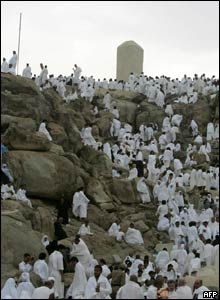 “Hahij”
A pilgrimage must be made to Mecca 
	At least one time in your life.
Other things on Islam
Jihad:  Religious duty in Islam. 
	“Struggle”
--Military or peaceful
Quran: Holy book. Outlines how to live
	--No Pork or Alcohol
Mosque: Place of worship for Muslims
Mosque Picture Show
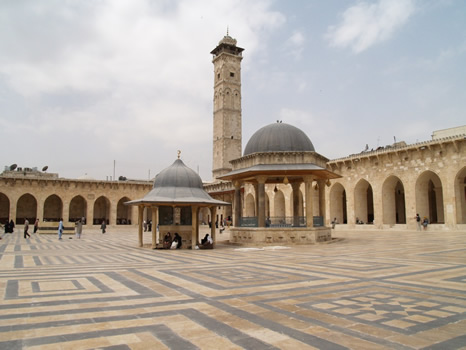 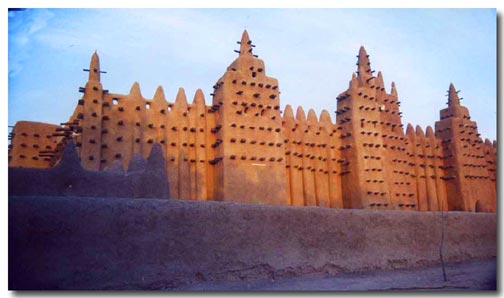 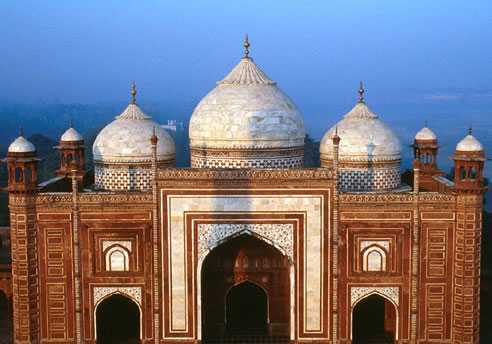 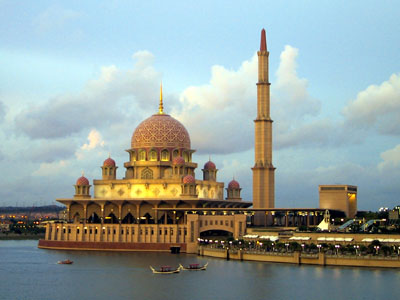 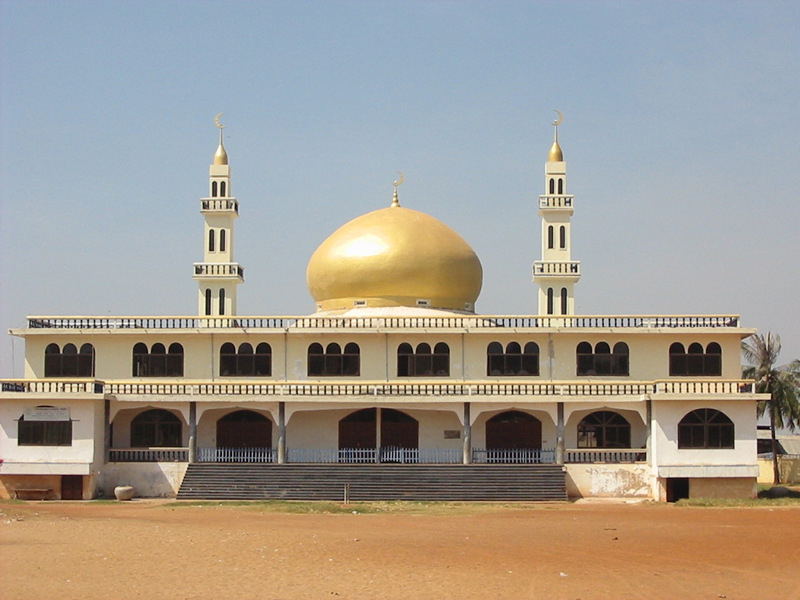 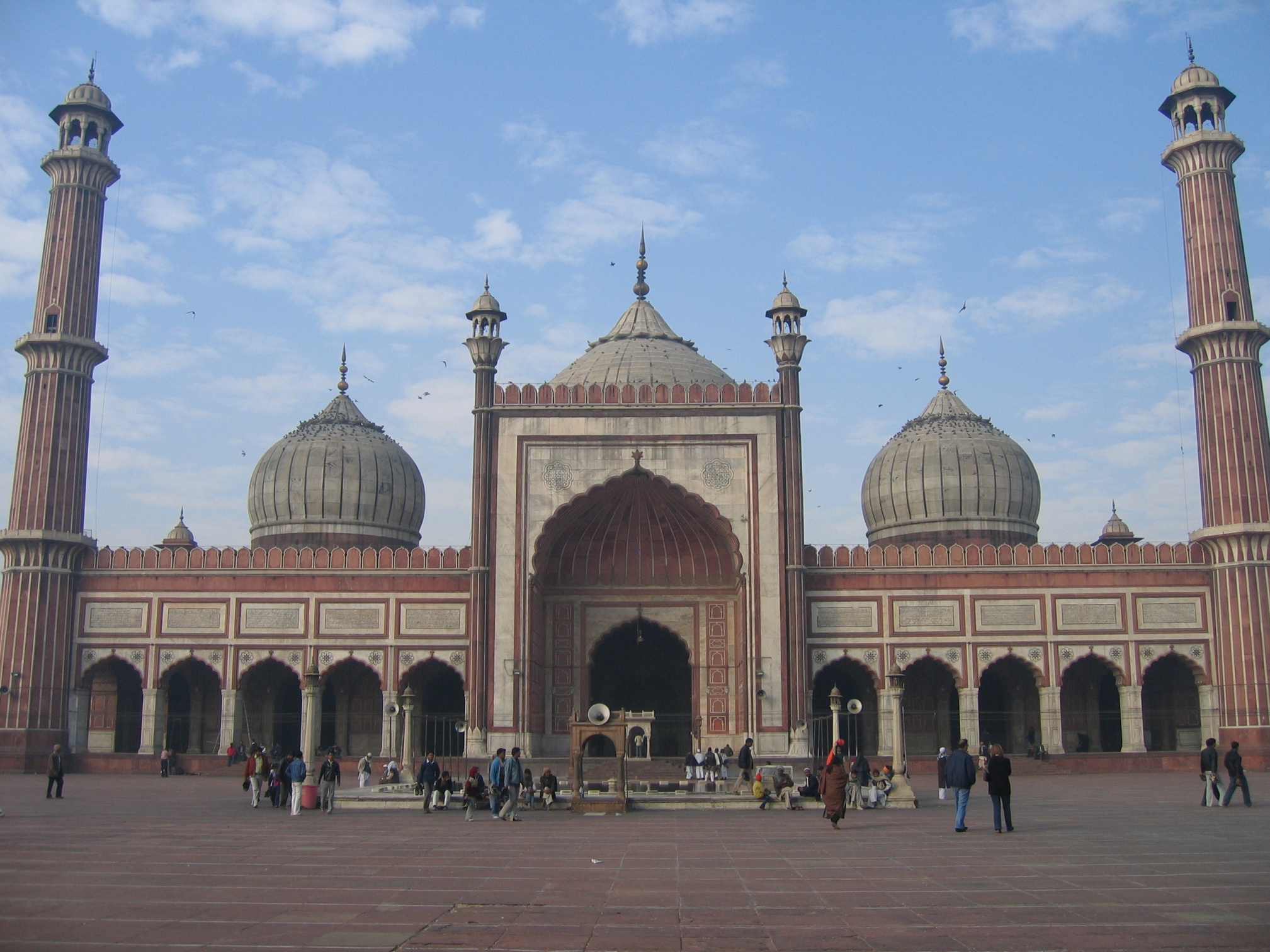 Prayer
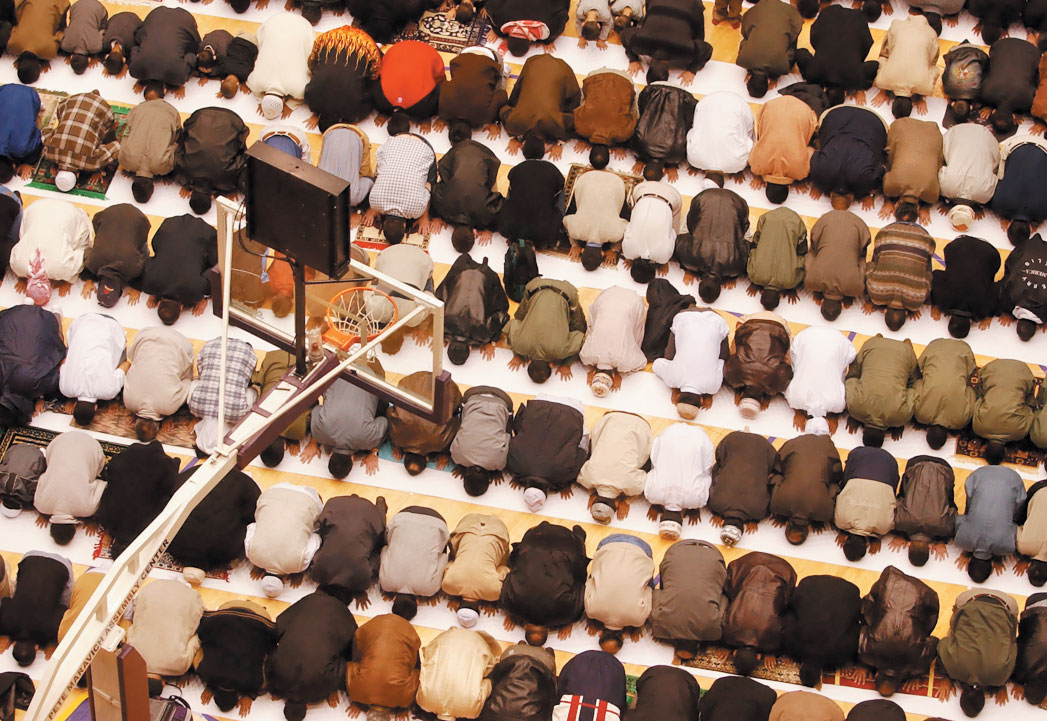 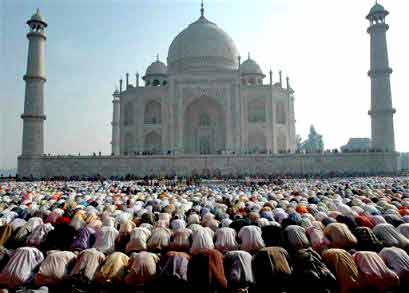